San Francisco Unified School District Multi-Tiered Early Intervention &  Support Program
April 28, 2017
Project Description
This project is intended to support students and families who continue to face barriers to school success particularly in settings which struggle to create and sustain supportive and nurturing school environments.
Goals or Purpose
By 2020, 85% of PreK/TK/K students exhibiting severe behaviors, will complete the SFUSD MTEISP SART (screening, assessment, referral, treatment) process and/or CARE (comprehensive assessment, research, and evaluation) program leading to interventions that result in improved classroom behavior.
San Francisco Partners
Cohort Graduation Rates by Subgroups, 2009-2015
The graduation rate is based on the four-year adjusted cohort, which is a group of students that could potentially graduate during a 4-year time period (grade 9 through grade 12).
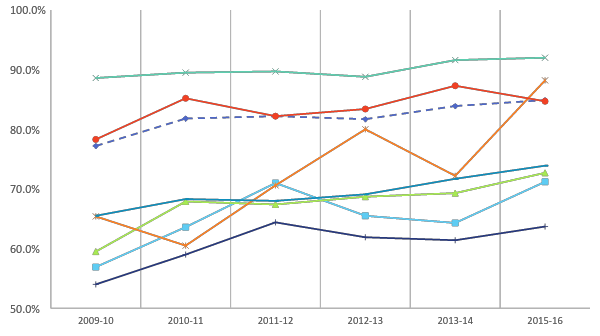 5
Source: California Department of Education (June 2016)
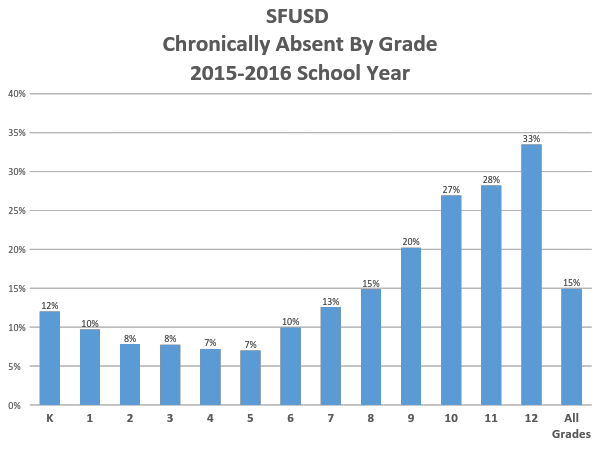 PreK Chronic Absenteeism Rate: 11.4%
Pre K Students: Absence Levels by Ethnicity Percentages
SFUSD Pre K                                    2015-16 School Year
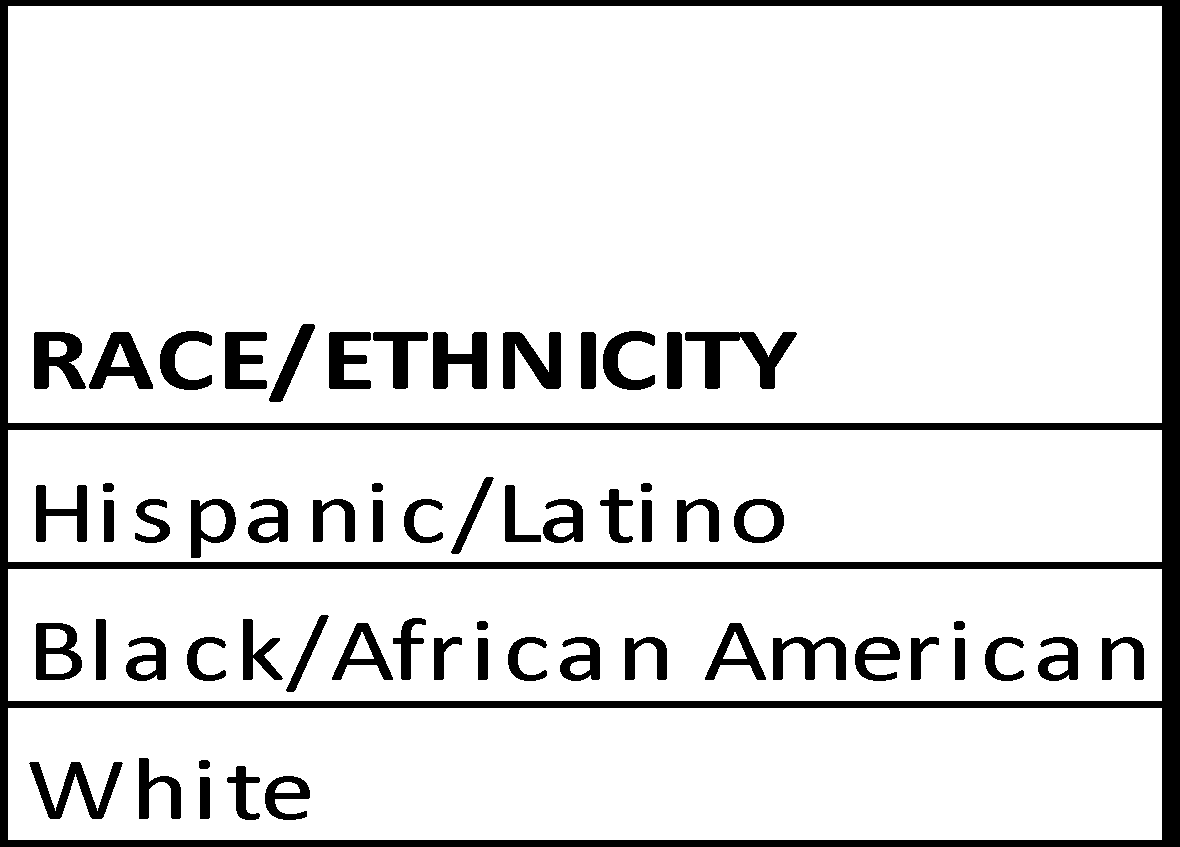 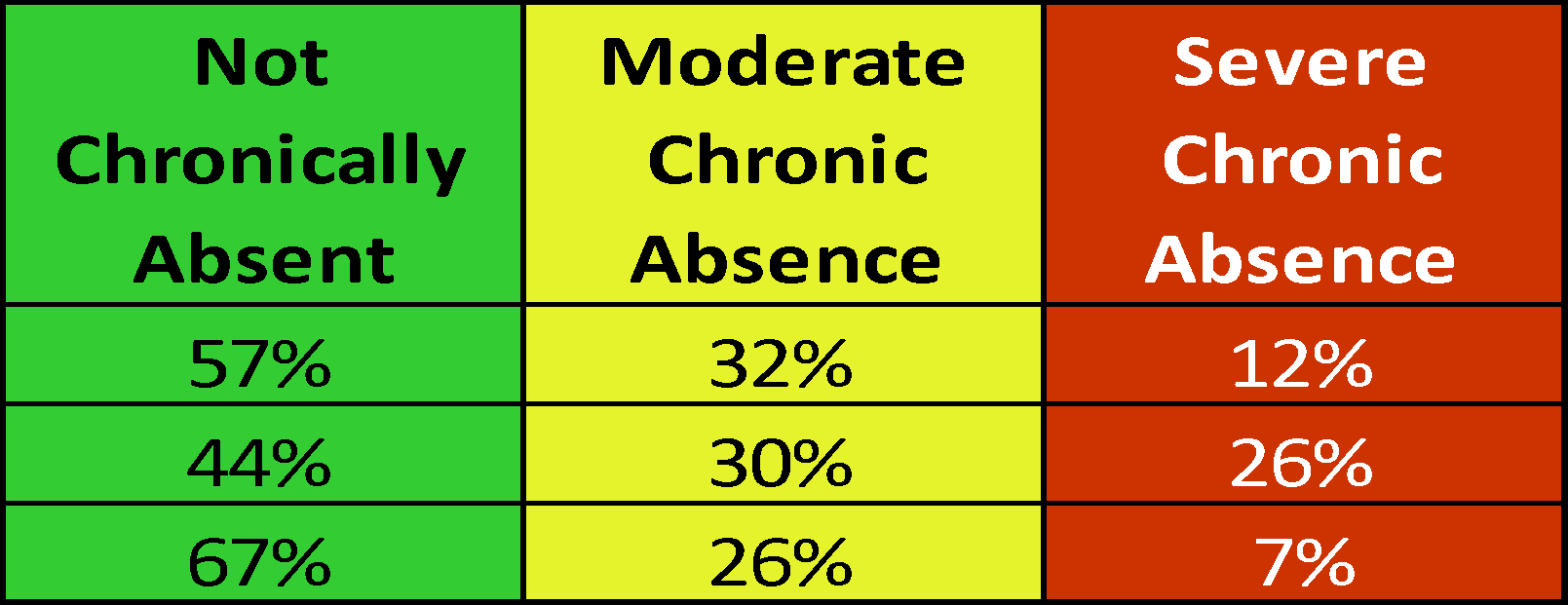 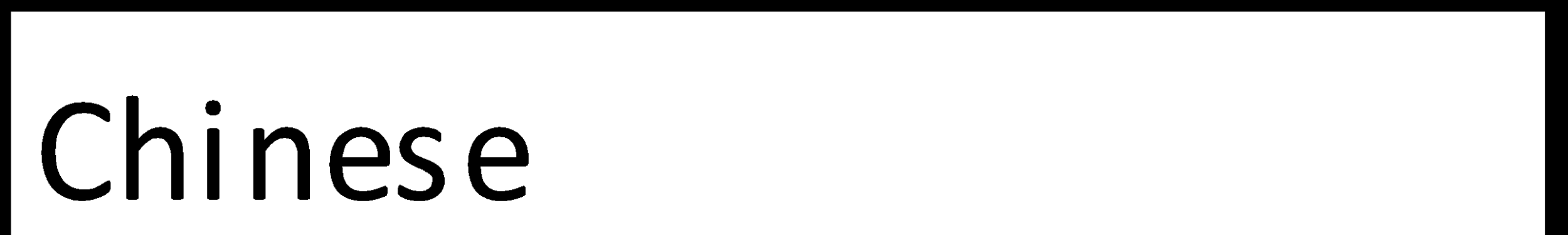 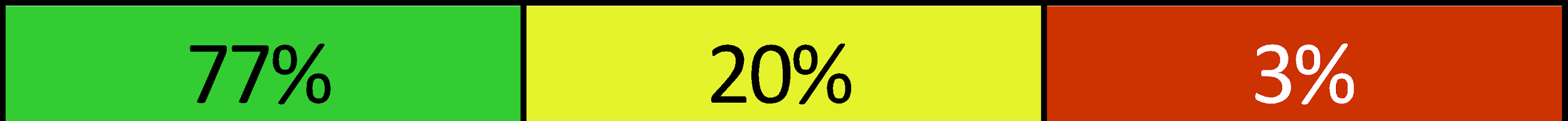 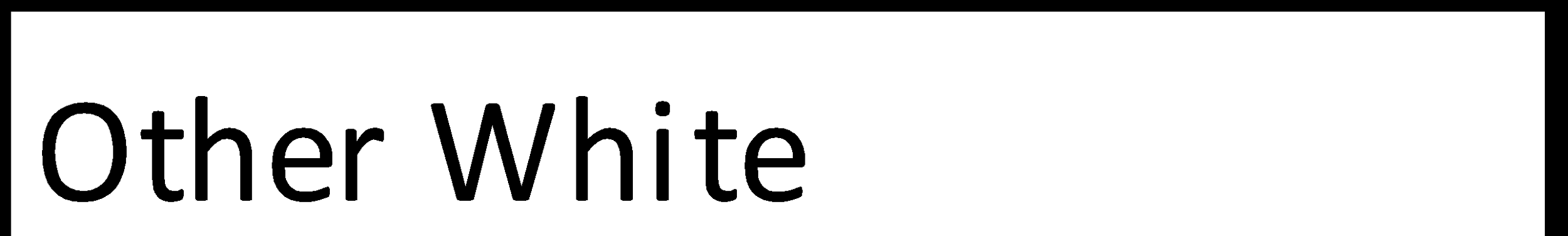 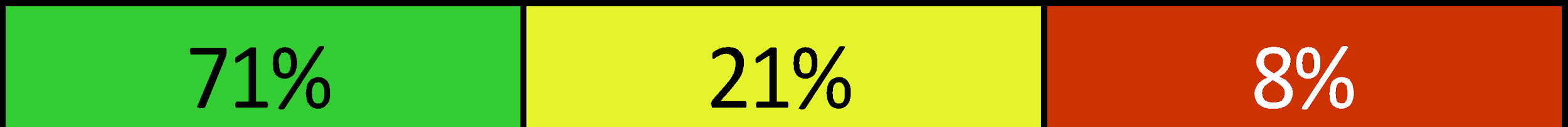 2012-16 K-Readiness Indicators
Students with Medical Conditions
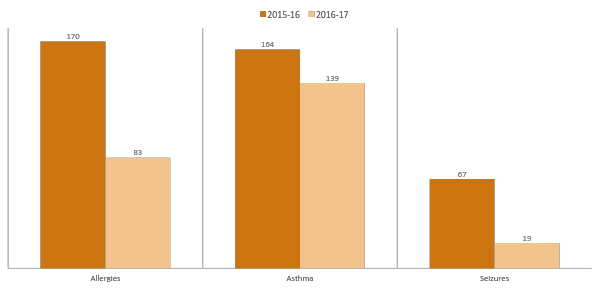 2015-16= 379 Students    2016-17= 255 Students
[Speaker Notes: Total number of students for 2015-16 with medical conditions was 379. This year, with the current enrollment, 255 students have a medical condition, which includes asthma, any type of allergy, seizure, and other conditions.  Majority is asthma but some students may have both allergy and asthma.]
Students with Medical ConditionsBy Ethnicity
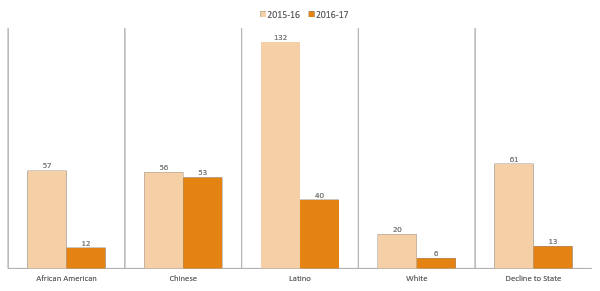 2015-16= 379 Students    2016-17= 255 Students
[Speaker Notes: This is the same group of students with medical conditions from previous slide with breakdown by ethnicity. These are the number of students for each of the ethnicities listed with any type of medical condition. For the 132 Latino students, the majority of the students had some type of allergy as their medical condition.]
Factors Contributing to SE Needs
Foster Care/CPS/DHS involvement
Physical and/or Sexual Abuse
Neglect  
Ruptures in attachment relationships
Incarceration of caregiver(s)
Disability (diagnosed/not diagnosed) affecting movement, interactions, learning, speech, etc.
Living in public housing, on public assistance
Low-income, working poor, living below poverty line
Housing instability
Natural disaster that affects home stability (e.g., fire, flooding, earthquake, etc.)
Unsanitary or unsafe housing (e.g., mold, rodent/insect infestation)
History of Substance Abuse in Home 
Exposure to Community and/or Domestic Violence
Parents/Caregivers with a disability
Most Significant Challenges
Data, Reporting, and Analysis

Funding 

Accountability: disparate interpretations of goals and expectations

Inconsistent Implementation of current strategies

Lack of Access to Mental Health Services

Cultural Competency, e.g. Community mistrust of systems
Targeted Population
PK, TK, and K students between the ages 3-5, who demonstrate serious behavior issues.
Most Impactful Solutions
Tying data together to analyze correlations and make decisions

Creating a way to collect hard data on PK student “suspensions”

Measuring Efficacy of Teaching Pyramid/PBIS in classrooms (Pre-Set/TFI)

Strengthening ways to ID students that need behavioral supports & measure progress

Finding effective ways to flag student attendance issues
SART/CARE
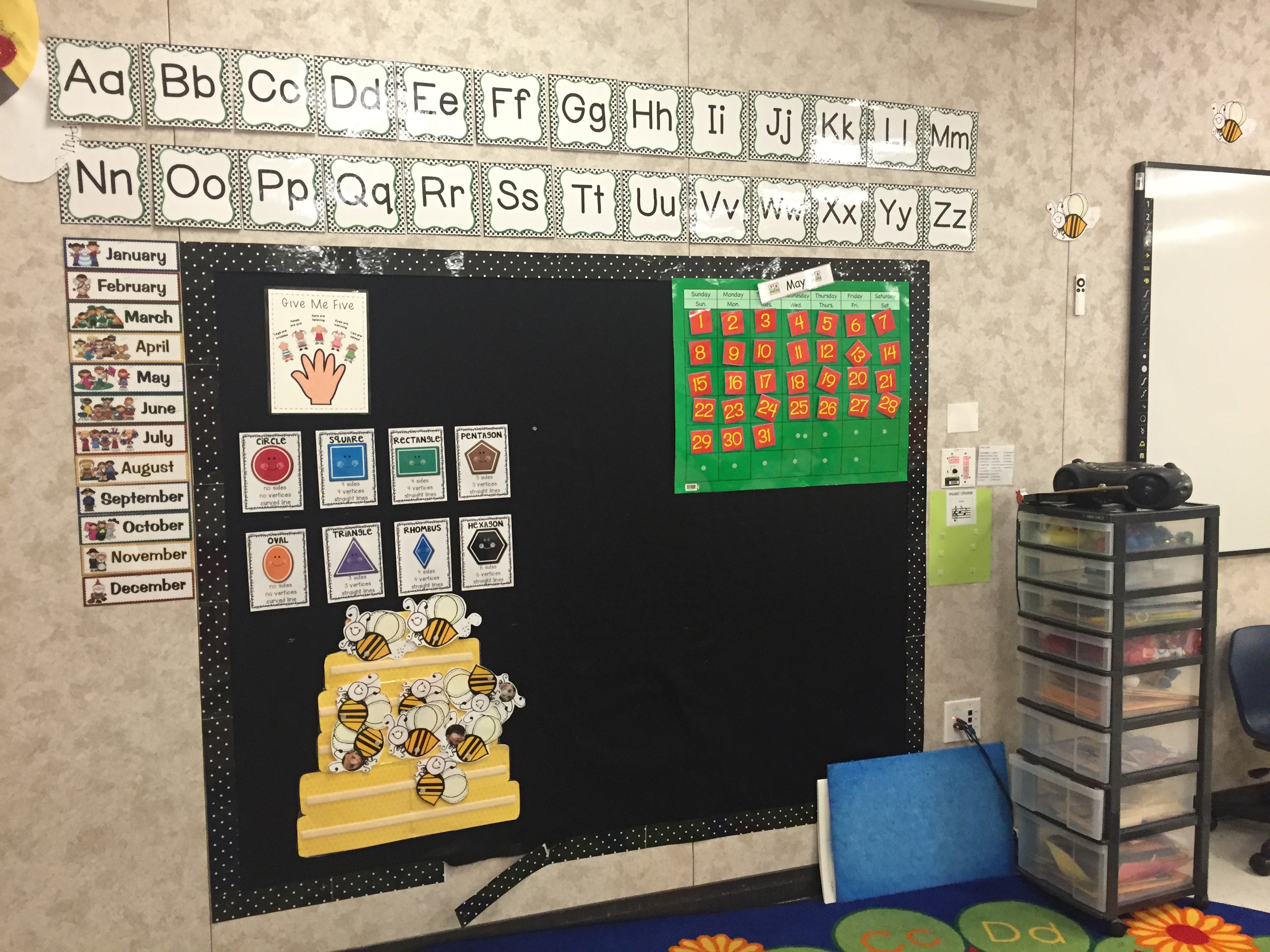 SART/CARE
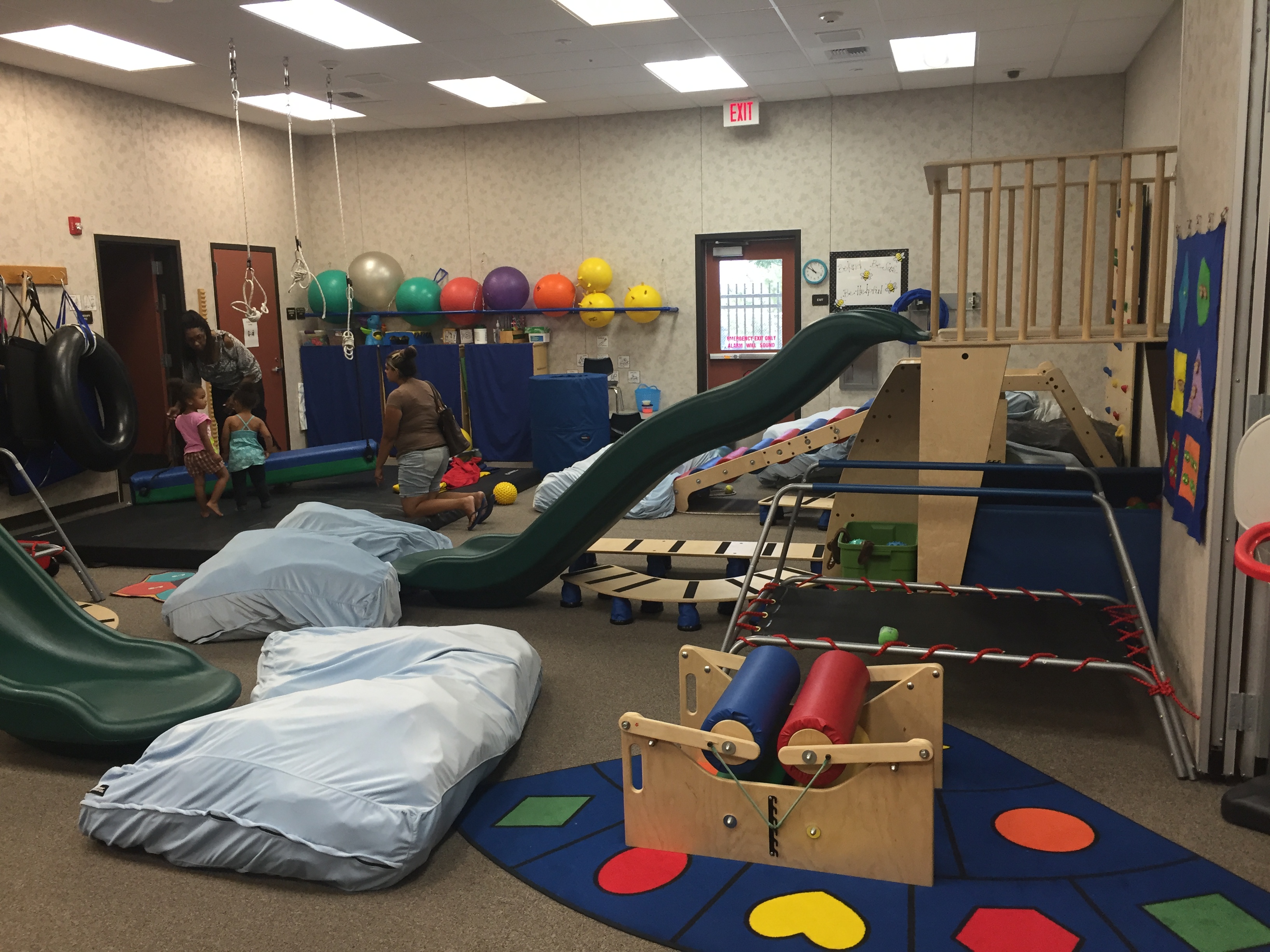 Description of Next Steps
STEPS		WHO		 BY  WHEN
1. Finalize Budget  Truitt/Yashar/Blanco   5/1/17

2. Finalize Plan       Truitt/Yashar/Blanco   6/1/17

3. CENTER  AVAILABLE FOR TOURS 7/1/17

4. Hire Staff             SFUSD            5/1/17 - 9/30/17

5. Train Staff           DMCC            7/1/17 – 6/30/18
What We are Most Excited About